「地域の観光人材のインバウンド対応能力強化研修」
研修参加者募集のご案内
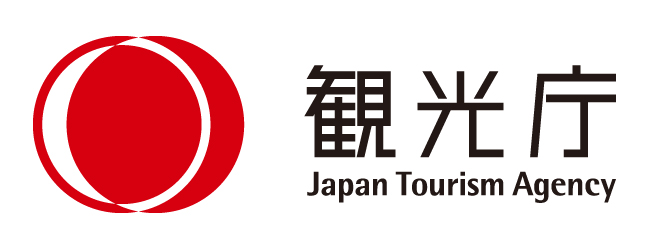 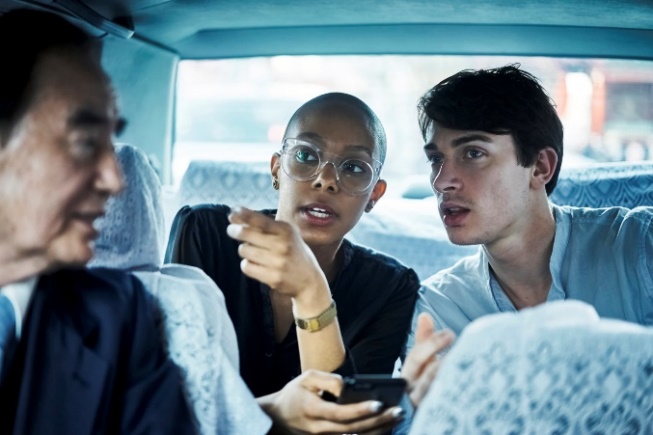 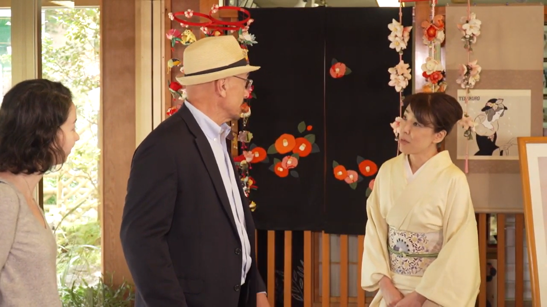 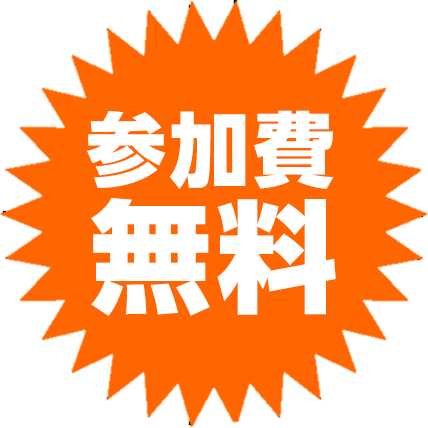 ――　 　　　観光庁監修・全国通訳案内士による研修のご案内　 ――
「地域の観光人材のインバウンド対応能力強化研修とは」
本研修は、インバウンド対応力強化に向けた観光庁の事業です。本事業のために養成した全国通訳案内士を講師とし、
専門家が監修したカリキュラムにそって、全国各地で研修を開催します。
令和4年9月14日（水）　　13:00~16:00（受付12:30~）
研修開催日
研修開催場所
〇〇市〇〇町１－１－１
〇〇〇〇〇〇〇〇〇
カリキュラム（初級クラス：定員〇〇名／3時間）
設定日に合わせ打ち替えてください
・外国人旅行者の受入対応にまだ踏み出せないでいる方、これから強化していきたい方
・外国語での不十分なコミュニケーション対応が原因でトラブルが発生する等の困りごとのある方
・学生時代に英語が不得手だったので、複雑な表現などを学ぶのは抵抗があるが、これから外国語対応のコツを学びたい方
受講対象者
のイメージ
令和4年9月15日（木）　　13:00~16:00（受付12:30~）
研修開催日
研修開催場所
〇〇〇〇〇〇〇〇〇
〇〇市〇〇町１－１－１
カリキュラム（中級クラス：定員〇〇名／3時間）
参加申込の方法はお任せします。
（参加申込書を必要とする場合は、参加申込書の作成もお願いします）

左記は一例となります。

参加者リストを研修終了後に
ご提出をいただきますが、
その際に必要な情報は、
「氏名」「所属機関」です。

よろしくお願いします。
・ホスピタリティの高いサービスの提供により、顧客満足度を高めたい方
・お客様からの様々なご要望や質問等にも柔軟で臨機応変な対応ができるよう語学・コミュニケーション能力を高めたい方
・アレルギーや宗教等の違いにも配慮した対応を学び、様々なお客様を迎えしたい方
受講対象者
のイメージ
お申込み方法
「地域の観光人材のインバウンド対応能力強化研修」参加申込書（別紙）
令和4年 8 月　31 日（水）　　　17 時
お申込み期日
お申込み先
Eメール又はFAXにて別紙申込書をお送りください。
Eメール　〇〇〇＠〇〇〇〇〇　　FAX　　　000-000-0000
研修のポイント
研修参加者様へ
事前準備のお願い
単なる語学研修ではありません！
訪日外国人旅行者への接客で重要なシーンにスポットを当て
カリキュラムが組まれています。インバウンド対応を学ぶ内容で、
語学の初心者でも参加できる実践的なカリキュラムです。　
初級クラスと中級クラスの2つ、研修カリキュラムを準備しています。
インバウンド対応のプロが講師です！
全国通訳案内士は、様々な訪日外国人旅行者を
ご案内しているインバウンド対応のプロです。
全国通訳案内士の国家資格を有する人材の中から、
講師養成事業で選定された人材を講師に据えました。

これでインバウンド対応も怖くない！
スマホやコミュニケーションシートの利用方法を習得し、
語学が苦手な方でもインバウンドに対応できることを学びます。

英語以外の対応も可能に！
研修参加者に配布されるコミュニケーションシートは、
3か国(3冊)分あり様々な言語に対応できるツールになっています。

教材が豊富で素晴らしい！
訪日外国人旅行者に対する典型的なシーンを洗い出し、その部分に特化した対応例を集約しています。
これまで困っていたインバウンドに対応する様々な場面でも対処できるよう、本研修の教材一式には
多くの対応例が収められ、学習内容をそのまま実践に移せるよう配慮されています。
本事業のために専門家が制作した充実の６種類の教材は、インバウンドの対応シーンに絞ったオリジナルの
力作です。６種類（３種類のテキスト、３種類のコミュニケーションシート）の教材を参加者全員に配布します！
研修前にインストールを
必ずお願いします。

　　　アプリのアイコンはこちら⇒

研修で「スマートフォン等を
活用した多言語翻訳ツールの使い方」で
利用をします。アプリ「Voice Tra」を
ご自身のスマートフォンやタブレットに
インストールをお願いします。
●インストール方法
「VoiceTra＜ボイストラ＞」のHPにアクセス





ご自身の端末(2種類)に合わせて、
ダウンロードとインストールをお願いします。
　1）App Store（iPhone）
　2）Google Play（Android）
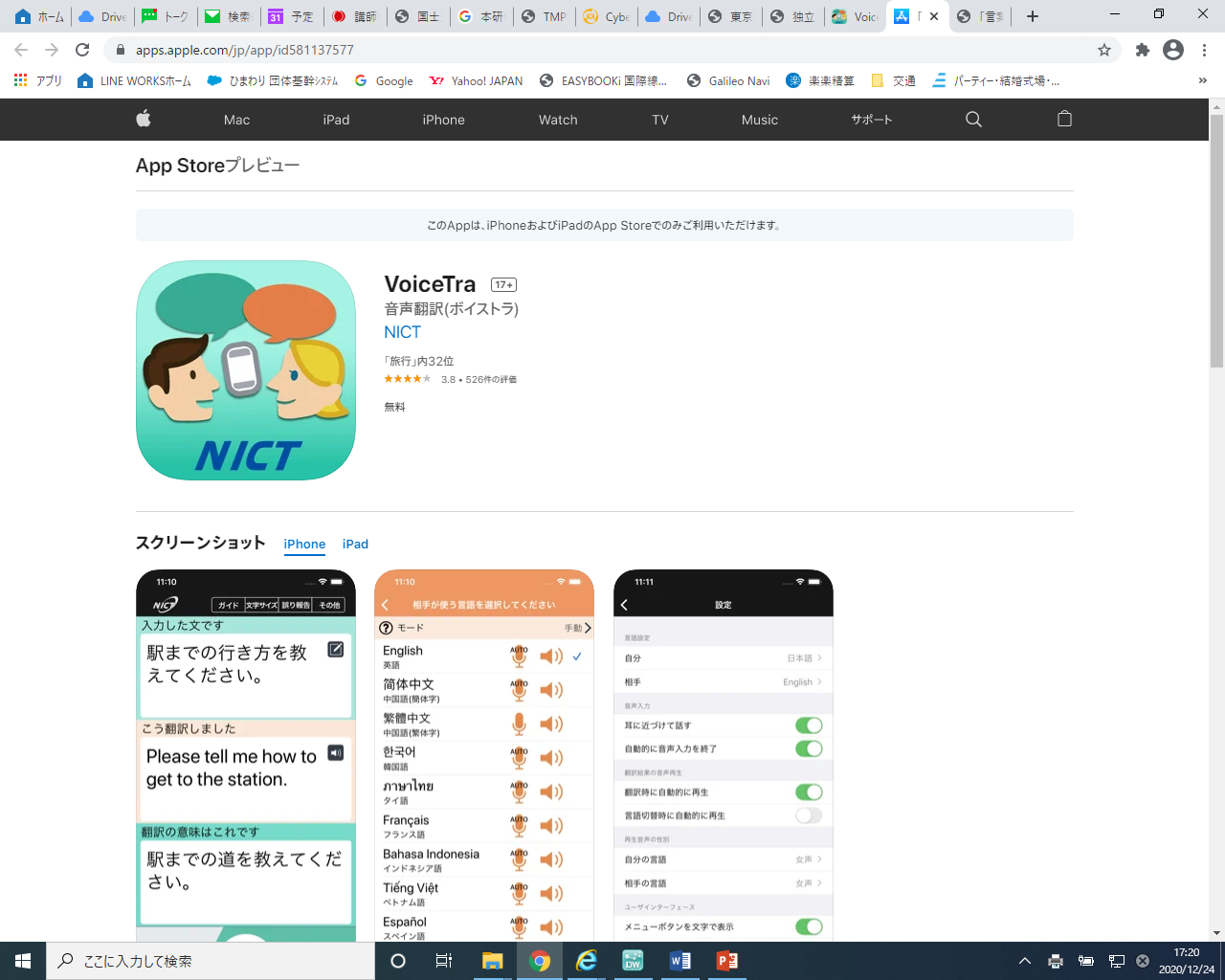 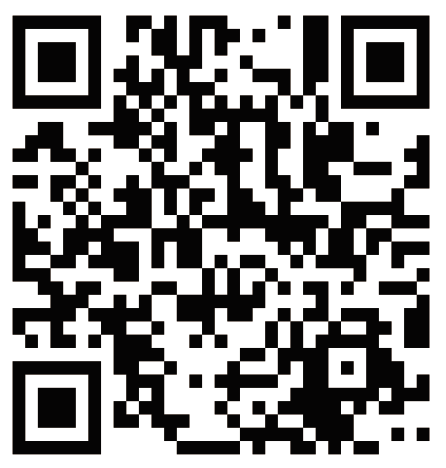 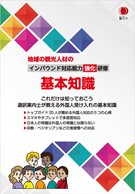 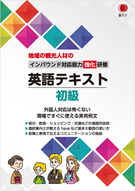 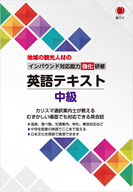 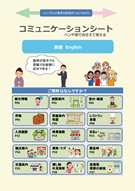